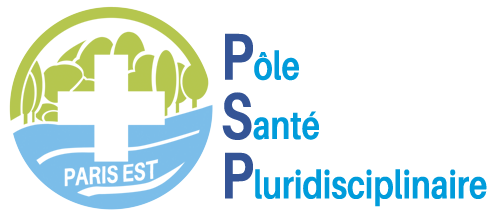 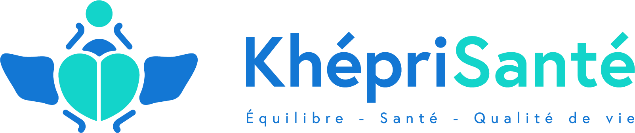 Espace de Santé intégrative
Association loi 1901, spécialiste de l’accompagnement de la douleur chronique, partenaire des entreprises, des professionnels de santé, du sport et du bien-être
01 84 23 73 37
Comment se remettre en santé après
une Affection de Longue Durée ?
Evelyne Revellat a fondé et dirige depuis 5 ans Khépri Santé, le premier centre en France de Santé Intégrative ayant un dispositif médical pour le traitement non médicamenteux de la douleur chronique et des douleurs liées à la fibromyalgie, aux troubles musculo-squelettiqueset à la migraine, ainsi que pour le traitement d’appoint des pathologies mentales comme la dépression, l’anxiété et les troubles du sommeil associés.Les protocoles sont conçus et suivis par des médecins.

Sophrologue, formée aux neurosciences et à la thérapie fréquentielle, elle s’est spécialisée dans l’élaboration de programmes personnalisés et de cures faisant intervenir plusieurs thérapies complémentaires agissant sur le plan physique, mental, émotionnel et énergétique.
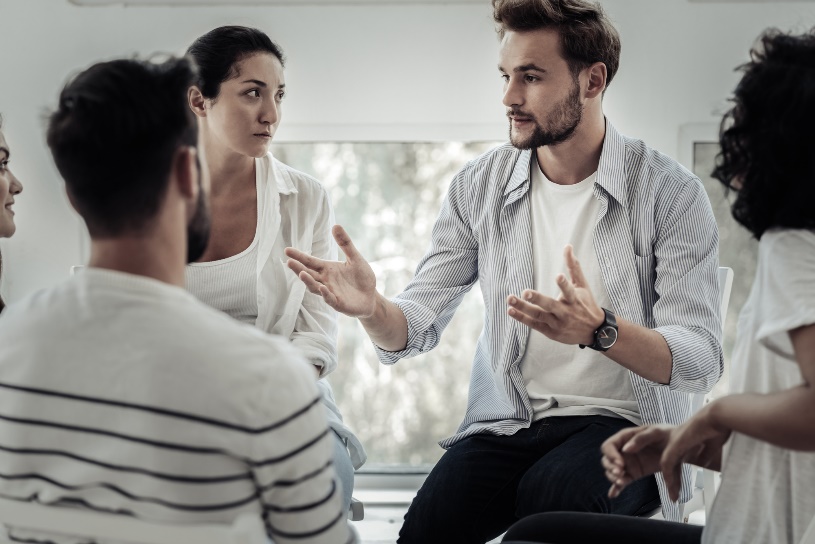 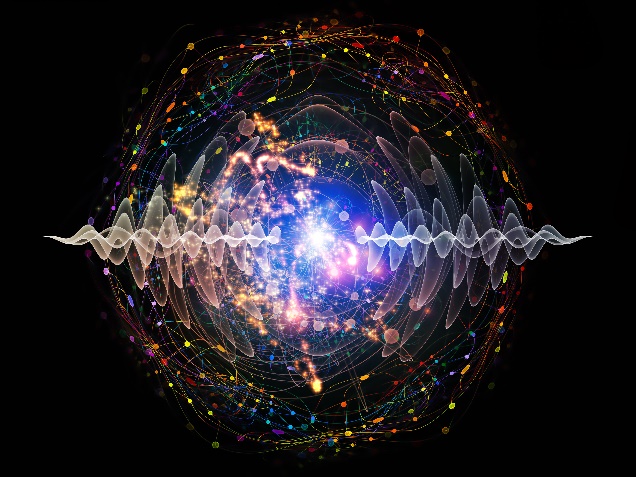 Elle vous apprend comment la thérapie par bio résonance portative peut répondre à toutes vos questions de santé. Vous découvrirez tous les bénéfices et le fonctionnement d’une technologie innovante donnant accès au champ d'information.

Cette technologie disruptive capable de potentialiser toutes les pratiques de médecine douce et d’en augmenter l’efficience, permet de se prémunir de nombreuses pathologies.

Cette pratique est très prometteuse enpériode de convalescence, phase de récupération et de reconstruction suite à un évènement traumatogène, une opération, une longue maladie, une grossesse ou un burn out.
Vous cherchez :- Des moyens de retrouver votre niveau de    vitalité d’avant ?- A vous trouver vous-même, à rééquilibrer le    corps et l’esprit ? 
Evelyne, vous guide vers les pratiques les plus adaptées à votre situation. Elabore avec son équipe des programmes personnalisés de Remise en Santé.

Elle forme les coaches et praticiens à s’approprier cette méthode pour le plus
grand confort de leurs clients et à potentialiser leurs soins.
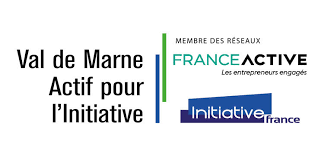 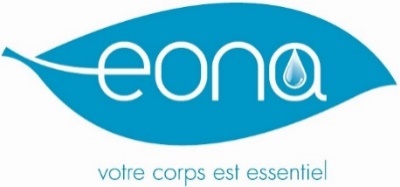 www.kheprisante.fr